Three levels of government
24/10
3 levels of government
3 levels of government in Australia:
The federal government
State and territory governments
Local government 
Each level makes laws, provides services to the community and punishes people for breaking its laws
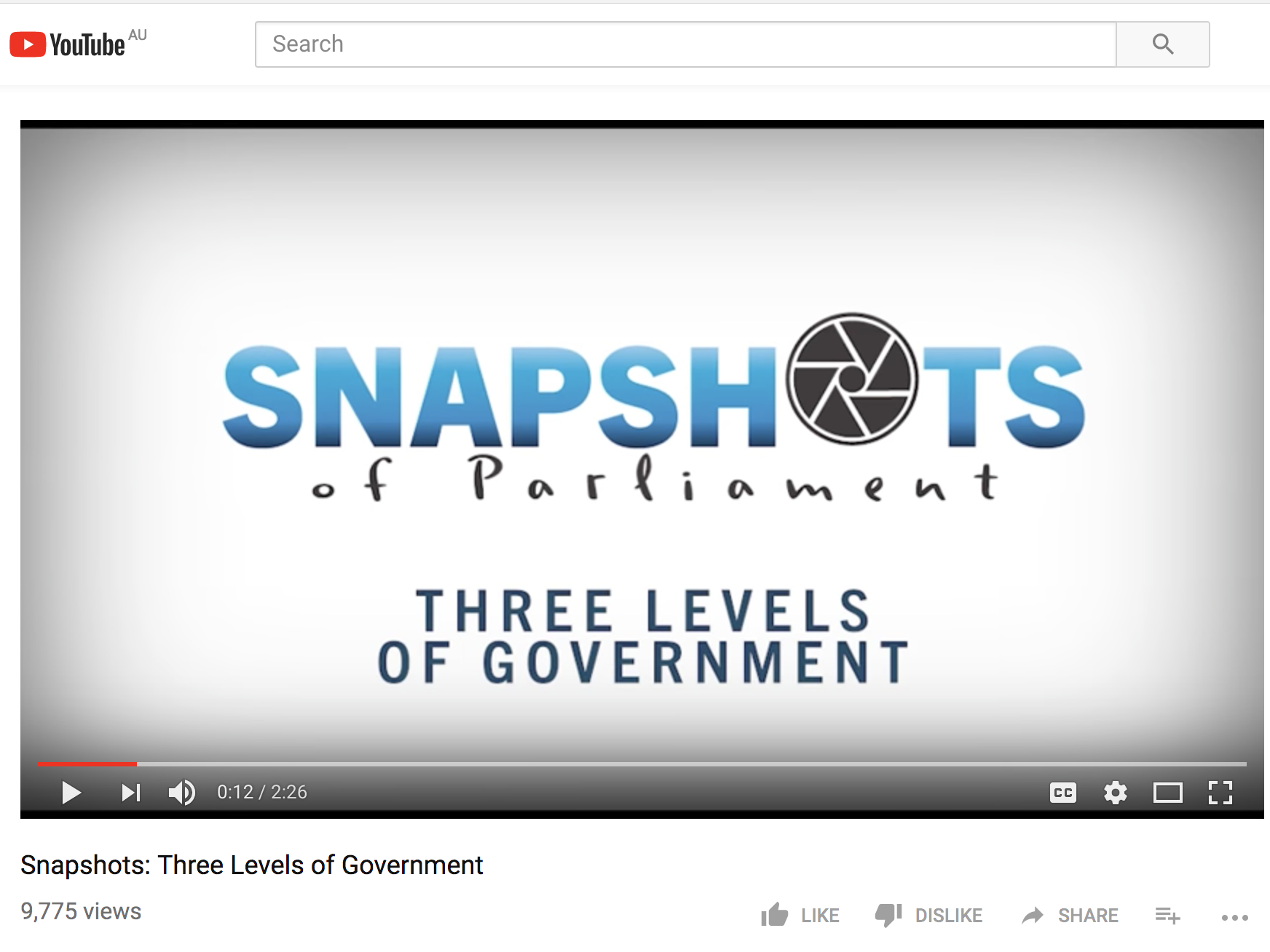 https://www.youtube.com/watch?v=-_VOibmffBw
Federal government
Makes laws for the entire country
Must develop good relationships with other countries
Defends Australia
Deals with issues like immigration and the environment
Manages Australia’s money
Leader of the federal government is the prime minister
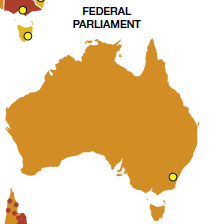 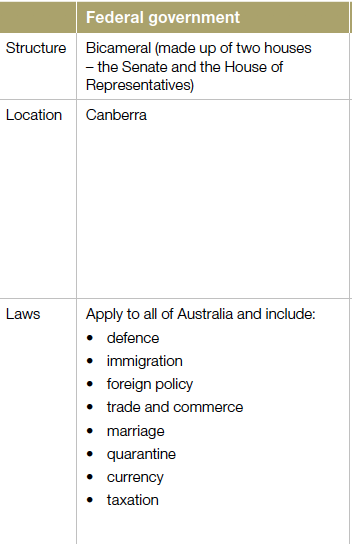 State and territory government
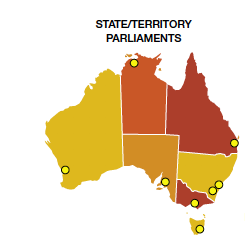 Laws made by the state or territory governments only apply to people in that state
States have their own constitutions
If a state’s constitution or law conflict with federal law, then the federal law would overrule it.
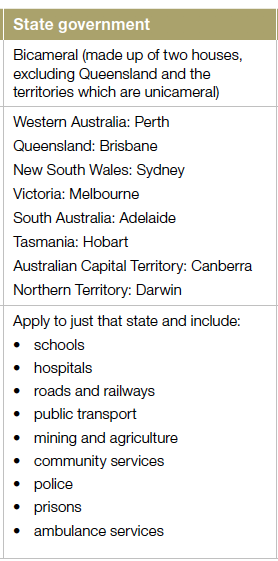 STRUCTURE:
LOCATION:
LAWS:
LOCAL GOVERNMENT
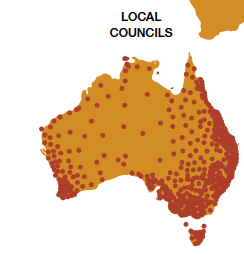 Makes rules for the local community
Makes laws relating to local parks, parking, and garbage collection
Australia is divided into cities which have their own local council
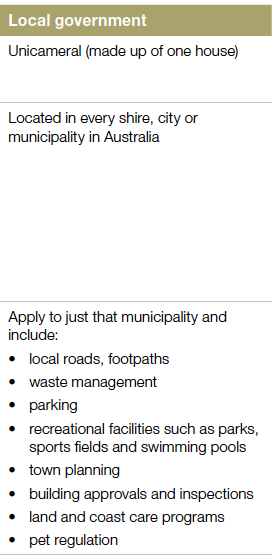 STRUCTURE:
LOCATION:
LAWS:
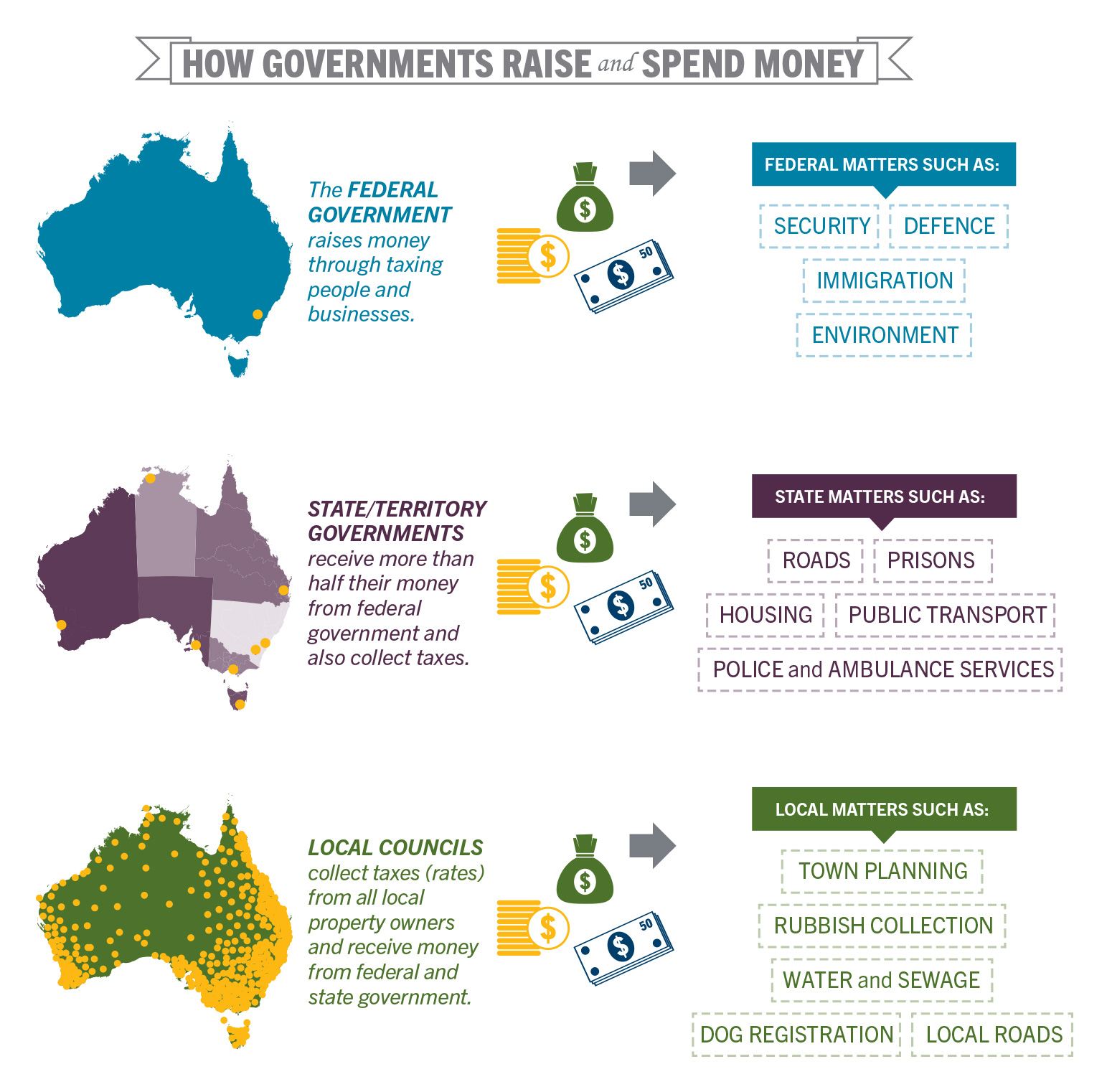 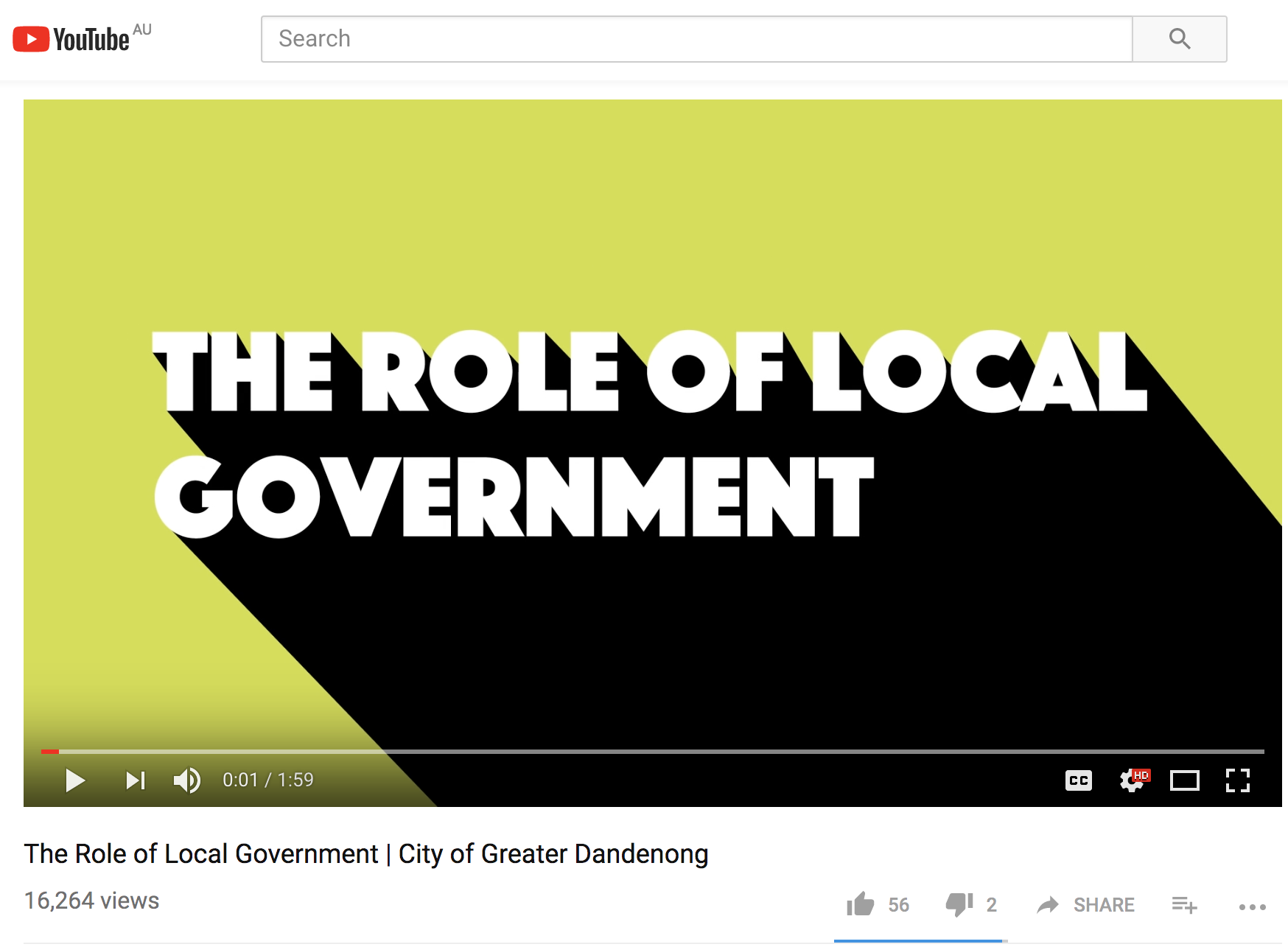 https://www.youtube.com/watch?v=UeEh9ChyVQ4